Сабақтың мақсаты:
Білімділік: Салауатты өмір салтын ұстануға баулу. Спортқа деген қызығушылығын арттыру.
 	Дамытушылық: оқушылардың спорт туралы қазақ тілінде логикалық ой өрісі мен шығармашылық қабілетін дамыту. Ойын дәл жеткізуге, сөздік қорын молайтуға үйрету. 

 	Тәрбиелік: оқушыларды ана тілді құрметтеуге, салауатты өмір салтын ұстануға, ұлтжандылыққа, халық даналығын үлгі тұтуға тәрбиелеу
Күлімде, күн, күлімде,
    Күлсін барлық бала шат!
    Берекелі бүгіндей,
   Бейбіт болсын болашақ!
Шаттық шеңбері
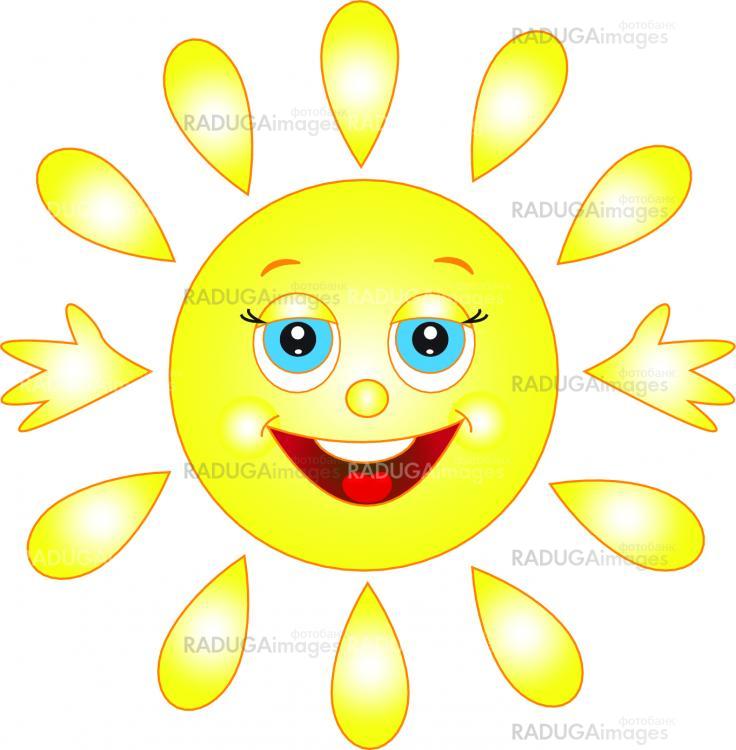 Үй тапсырмасын тексеру:

Өткен тапсырма бойынша білімдерін тексеру кезеңі.
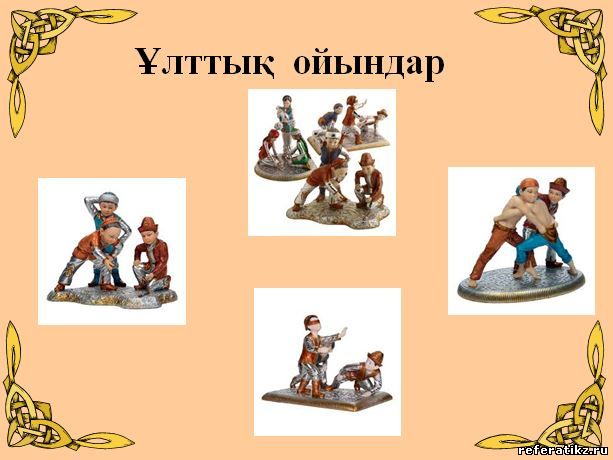 1. Бұл  спорттың түрі қалай аталады?
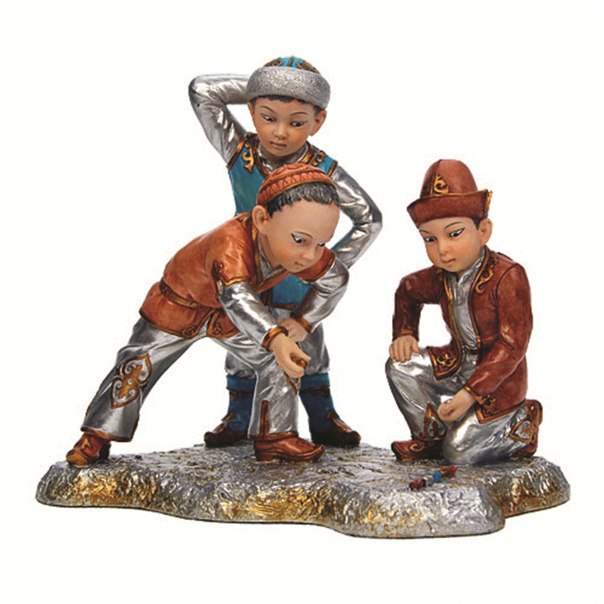 2. Бұл  спорттың түрі қалай аталады?
3. Бұл  спорттың түрі қалай аталады?
Бейнебаянға назар аударайық!
Спорт үйірмесі
Ақпанның бірі
Сынып жұмысы 
Спорт үйірмесі
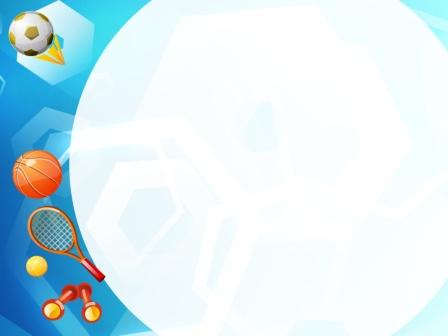 Жаңа сөздер:
  үйірме – кружок
   қатысамын – участвую
   жүгіру – бег
   күрес – борьба
Спорт – (фр. desport — жаттығу) — дене тәрбиесіне, оны шынықтыруға, ептілікке, денсаулықты, көңіл-күйді көтеруге арналған жаттығулар.
Спорт үйірмелері
Жүгіру
Футбол
Күрес
Шахмат
Теннис
Жүзу
Каратэ
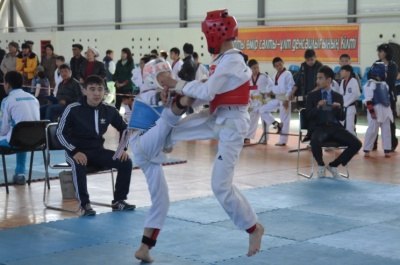 Спорт үйірмесіУақыты: 16.00 -17.00
Мәтінмен жұмыс
Берілген мәтіннен жаңа сөздерді тап. Сөйлемді оқы.
Мен спортпен айналысамын. Мен спорт үйірмелеріне қатысамын. Маған жүгіру және шахмат ойнау ұнайды.Спорт үйірмесіне дүйсенбі, сейсенбі күндері сабақтан кейін барамын. Менің досым да спорт үйірмесіне қатысады. Ол күреске қатысады. Досым сәрсенбі, сенбі күндері барады.
1-тапсырма:
 
Тыңда. Оқы
– Сен спортпен айналысасың ба? – Иә, мен спортпен айналысамын. – Сен қандай спорт үйірмесіне барасың? – Мен футболға барамын. – Сен қай күндері барасың? –  Дүйсенбі, сәрсенбі күндері футболға барамын.
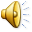 2-тапсырма: Сұрақтарға жауап бер.1. – Сен қандай спорт үйірмесіне барасың?2. – Сен қай күндері барасың?
Сергіту сәті
3-тапсырма: Суретке қара. Сұраққа жауап бер.
Балалар спорт үйірмесінде не істеп жүр?
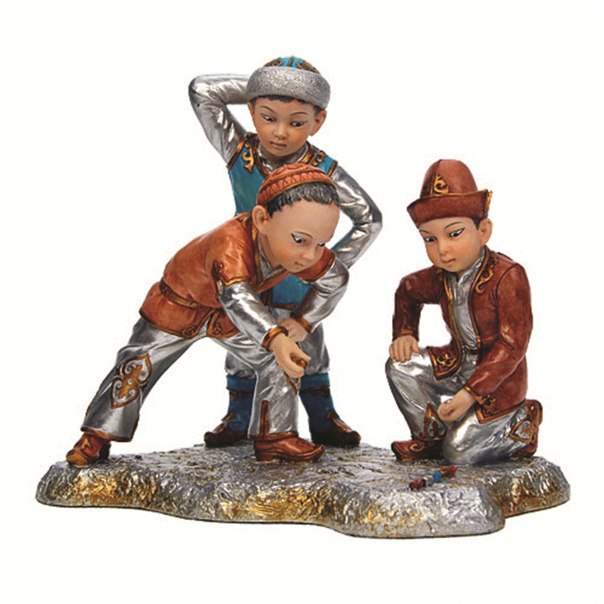 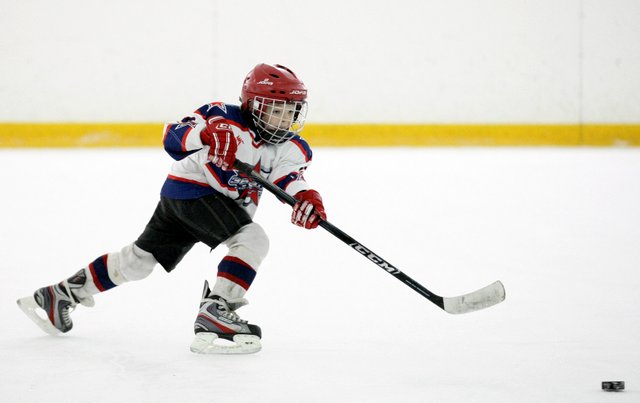 Балалар спорт үйірмесінде не істеп жүр?
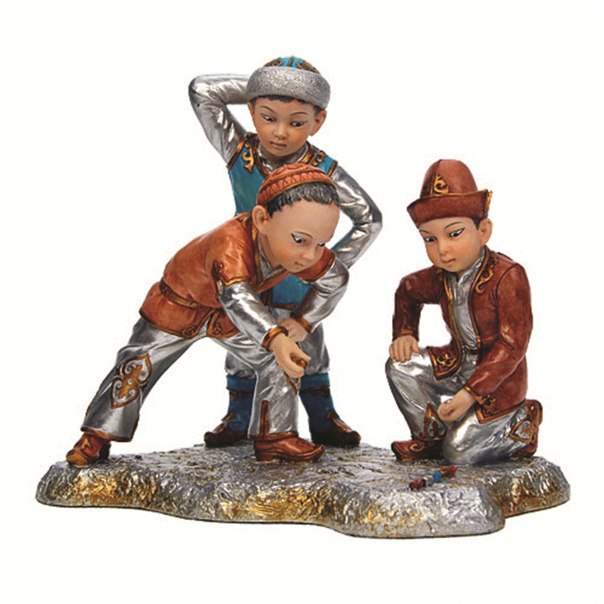 1
Балалар спорт үйірмесінде не істеп жүр?
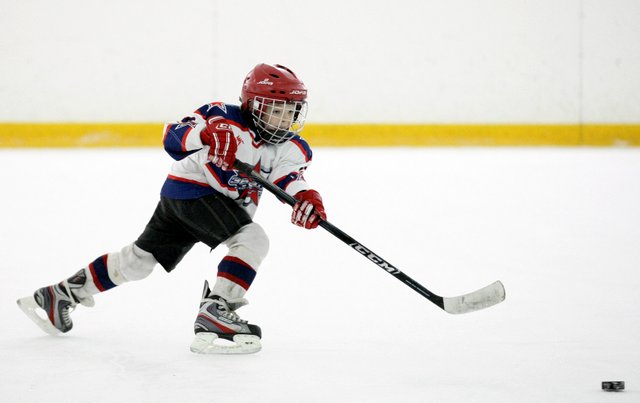 2
Балалар спорт үйірмесінде не істеп жүр?
3
4 – тапсырма:Сәйкестендіріп оқы.
Тестпен жұмыс:

Тестте берілген 10 
Сұрақтың дұрыс жауабын тап.
6. Серік Сәпиев қай спорт түрімен айналысасың?
А) бокс 
Б) шаңғы
В) шахмат
       7. Аптаның бірінші күні қалай аталады?
А) сәрсенбі 
Б) бейсенбі  
В) дүйсенбі
       8. «Четверг» сөзінің қазақша аудармасы қандай?
А) жексенбі 
Б) бейсенбі
В) сәрсенбі
       9. «Үйірме» сөзінің орысша аудармасы қандай?
А) ворота 
Б) кружок  
В) перчатка
      10. Спорттың пайдасын көрсет.
А) пайдалы дәрумендер бар   
Б) қуаныш сыйлайды 
В) денсаулыққа пайдалы
1. Спорт денсаулыққа пайдалы ма?
А) жоқ 
Б) иә 
В) мүлде пайдасы жоқ
      2.  Спорт түрін көрсет.
А) ән айту
Б) жүгіру
В) сурет салу
      3.  «Футбол» спортына қатысты сөзді белгіле.
А) қолғап   
Б) шаңғы  
В) доп

 4. Самат Смақов кім?
А) шаңғышы  
Б) футболшы 
В) шахматшы

 5.  Жансая Әбдімәлік қандай спорт түрімен айналысады?
А) бокс 
Б) шаңғы
В) шахмат
1. Б
2. Б
3. В
4. Б
5. В
6. А 
7. В
8. Б
9. Б
10. В
Үй тапсырмасы:5 – тапсырма.Сұрақтарға жауап бер.
Рефлексия
Білгім келеді
Білемін
Білдім
Бағалау

 	Қағаздар саны бойынша бағалау:
 	  аралығы – “5” деген баға
 	9 – 5 аралығы – “4” деген баға
 	5-2 аралығы – “3” деген баға
 	2-1 аралығы – “2” деген баға
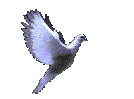 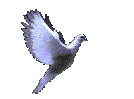 НАЗАРЛАРЫҢЫЗҒА 
РАХМЕТ!!!
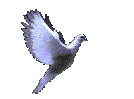 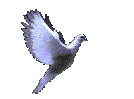